Сравнение эффективности мнемонических приемов у детей и подростков
Выполнила:
Белякова Алёна Алексеевна
Руководитель: 
Воробьева Екатерина Андреевна
Актуальность:
Память как познавательный процесс обеспечивает целостность и развитие личности.  И. М. Сеченов указал на то, что память является «краеугольным камнем психического развития». Таким образом память влияет на все психические процессы.
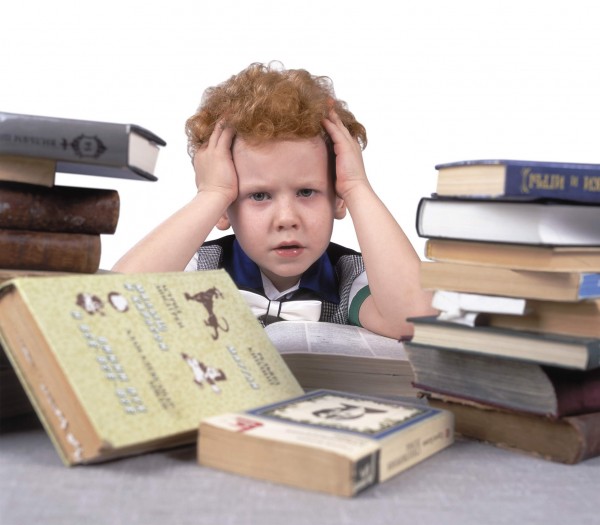 А в  век компьютерных технологий дети вынуждены запомнить большой объем информации, чем их предшественники.
Цель:
Главной целью диплома является – изучить возрастные особенности памяти сравнить приемы мнемотехники для детей и подростков и выявить наиболее эффективные.
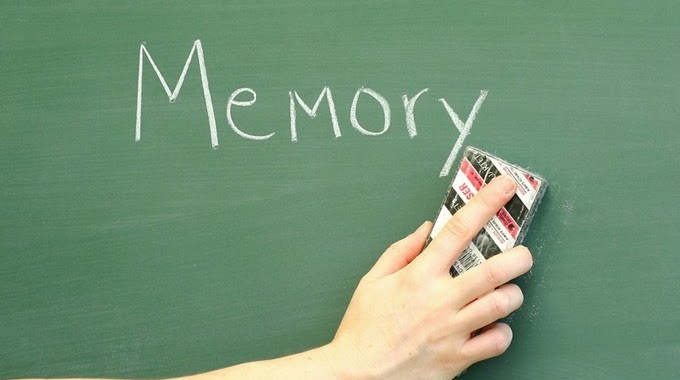 Задачи
Анализ литературы о физиологии развития памяти
Углубление в тему возрастной физиологии памяти
Выявление динамики развития памяти у детей и подростков 
Выбор параметров и исследовательских приемов мнемоники 
Исследование мнемонических приемов для каждого периода
Структура диплома
1 глава «Теоретическое исследование памяти»: 
Память и ее формы
Общая физиология памяти 
Особенности возрастной физиологии памяти у детей и подростков 
2 глава «Эмпирические исследования эффективности мнемонических приемов»:
Организация исследований 
Анализ результатов исследований у детей и подростков
Выводы; наиболее эффективные приемы мнемотехники для детей и подростков
Гипотезы:
Существует динамика развития памяти, особенно заметная в период от раннего детства до периода взрослости. 
Для каждого периода можно выявить свои  наиболее эффективные приемы мнемоники.
Значимость
Значимость  теоретической части заключается в расширении и углублении теоретических представлений о механизмах памяти и возрастных особенностях памяти.  
Значимость практической части заключается в том, что она является попыткой найти подход к решению развития памяти у детей и подростков, тем самым увеличить эффективность образования. Уточнить особенности динамики развития памяти в процессе учебной деятельности.
Список литературы
“Возрастная физиология и психофизиология” учебник бакалавра, академический курс; Е.Е. Ляксо, А.Д. Ноздрачев, Л.В. Соколова
“Происхождение мозга” С.В. Савельев
Психология, учебник под редакцией доктора психологических наук профессора заслуженного деятеля наук РФ А.А. Крылова 
Атлас по психологии, М.В. Гамезо, И.А. Домашенко
Патопсихология, Б.Р. Зейгарник 
Нейрофизиология,физиология высшей нервной деятельности и сенсорных систем; учебник бакалавра, академический курс; А.В. Ковалева
Психология умственного развития: принцип дифференциации; Н.И. Чуприкова 
Физиологические основы психической деятельности, учебное пособие бакалавриата; Р.И. Айзман, С.Г. Кривощеков